Ecological tax reforms ETR
Shift fiscal burden from labour to ‘things’ and assets 
Carbon tax and other taxes may generate 2-3% GDP in revenue
Andersen et al. (EEA) Estimate overall 35 billions in Italy 
(false) problems
Inflationary?
Regressive? (even VAT is..)
Reduce competitiveness….(to be checked.. Porter hypothesis)
inflation
growth
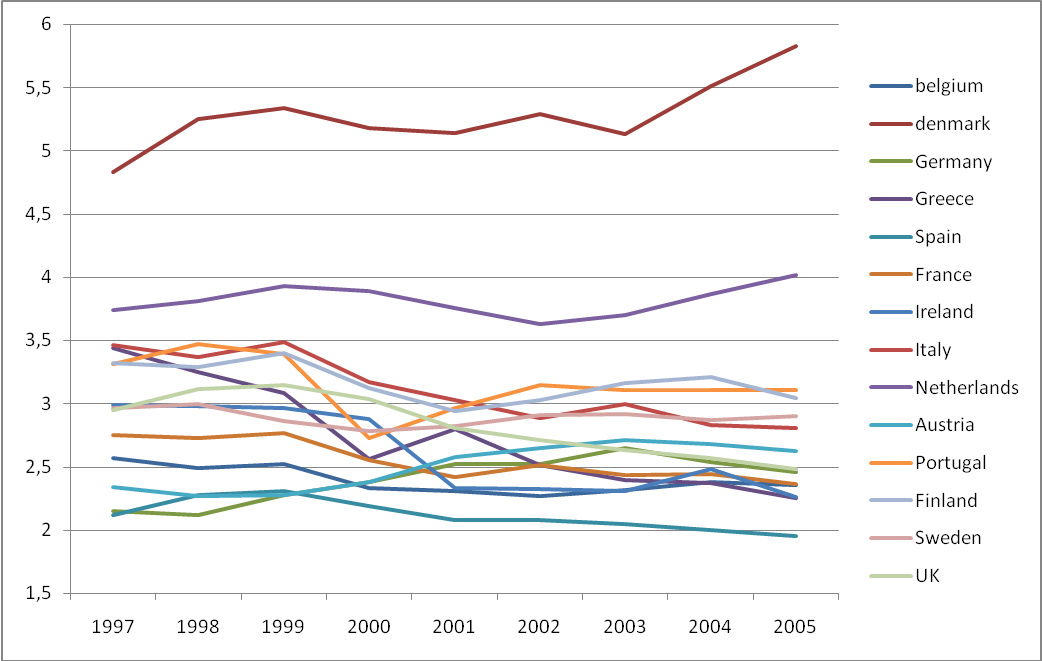 Total environmental and energy taxes (% GDP); source: Eurostat
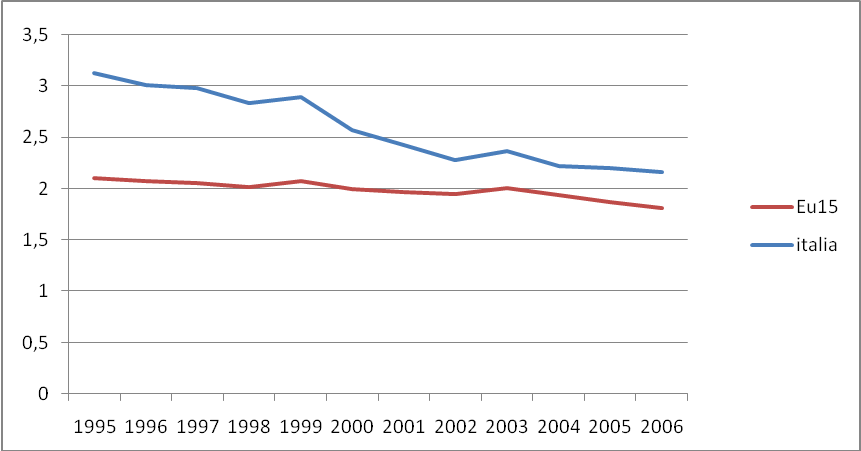 Share of GDP, total Energy taxes
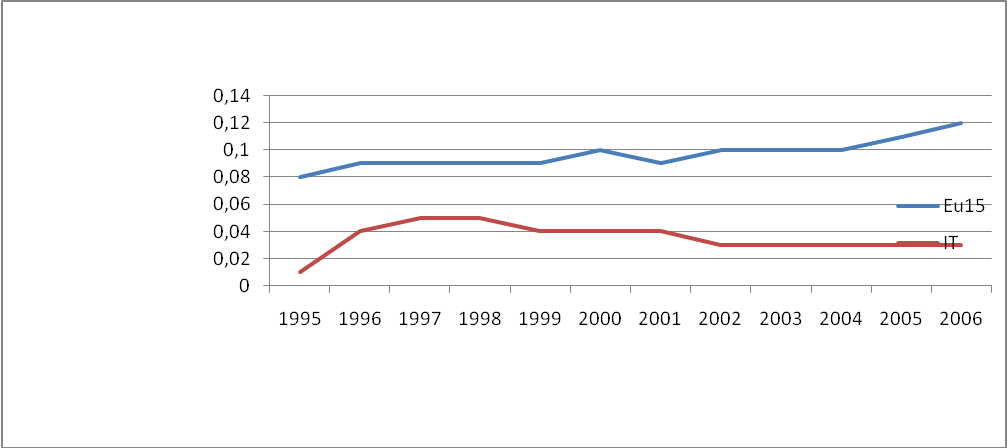 Share of GDP, environmental  &  resource taxes
Two options
Innovation oriented reycling. 
Energy efficiency stimulus
Through creation of trusts and funds that finance innovation
General technological innovation (recyling on the basis of energy use..) or ex ante defining the type (tender on specific issues)?
Labour oriented reycling
Increase labor demand of unskilled and young through cuts. 
Not a long run growth fact
GERD total
ETR: national and decentralised levels
National levels of taxation (Sox, Co2 taxes on non ETS sectors, ETS auctioning)
Regional and local levels
Landfill taxes, PM taxes, water resource taxes, other resource taxes on minerals, aggregates…
They could abate IRAP, the ‘hated’ regional tax on economic activity, around 30 billions
Issue of ‘Resource taxation reform’ RTR
Environmental externalities still at the heart of ETR rationale
Transport, energy, agriculture, much more pollution intensive than manufacturing (very low in E/VA: 0.01 vs 0.1 transport)
Transport and manufacturing both account 10% of total
Intuitive figure for Italy: 20-25 Billions €.
Muller, Mendelshon, Nordhaus (2011), Environmental Accounting for Pollution in the US economy, AER, 1649-75.
Definition of gross and net external damages
Gross external damage  of US economy 182 billions $ 
Net external damage (GED – regulation costs, tax payments)